UNIVERSIDAD CENTROCCIDENTAL 
“LISANDRO ALVARADO”
CENTRO CARDIOVASCULAR CENTROOCCIDENTAL
ASCARDIO
EVIDENCIA CIENTIFICA
GRUPO 3
Dra. Yulianir Calderón (R3)
Dra. Antonella Ferrer (R2)
Dr. Hector Monasterios (R2 RELATOR )
Dra. Sandra Monsalve (R1)
Febrero  2018
¿Existe diferencias en  la incidencia de eventos cardiovasculares mayores
 entre sujetos clasificados como Hipertensos estadio I  en comparación con sujetos con PA optima <120/80mmHg según la nueva clasificación de HTA sistémica establecido por la ACC/AHA en la guía de Octubre 2017?
Noviembre 2013
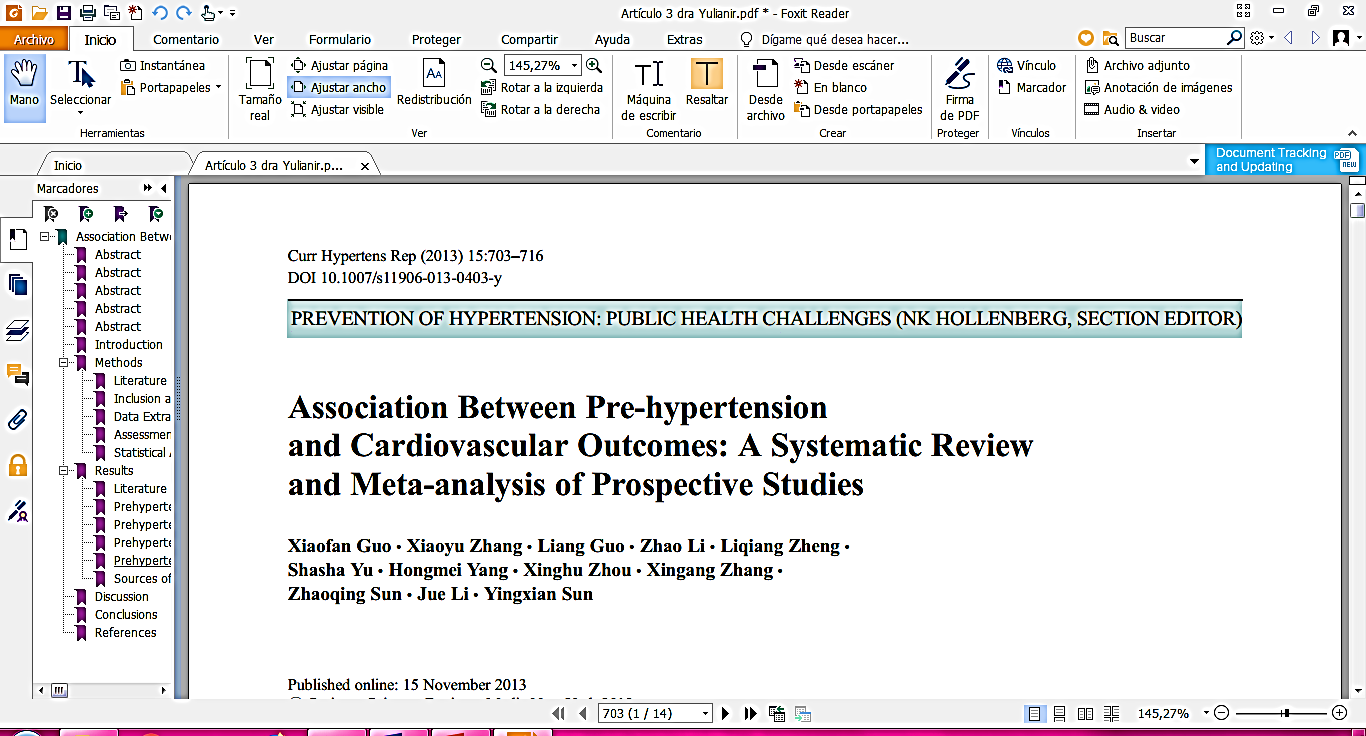 [Speaker Notes: Un metaanálisis es una revisión sistemática que combina los resultados de estudios independientes y los analiza utilizando un método cuantitativo]
INTRODUCCION
La enfermedad cardiovascular (ECV) es la causa principal de morbilidad y mortalidad prematuras. La presión arterial alta (PA) constituye un importante factor de riesgo cardiovascular.
Más de 7 millones de muertes en todo el mundo y 1,27 millones de muertes cardiovasculares prematuras en China fueron atribuibles a una PA alta.
Se pronosticaba que el número de adultos hipertensos aumentaría en aproximadamente un 60% hasta un total de 1.560 millones en 2025 en todo el mundo, lo que daría lugar a una enorme carga mundial de morbilidad
INTRODUCCION
La relación entre BP y el riesgo de ECV es continua. No se ha identificado un umbral definible, hasta una PA de al menos 115/75 mmHg.
El concepto de prehipertensión apareció en las guías para el manejo de la PA en el séptimo informe del Comité Conjunto Nacional de Prevención, Detección, Evaluación y Tratamiento de la Presión Arterial Alta (JNC 7)
Debido a la alta prevalencia, tasa de subdiagnóstico y la alta tasa de progresión de la prehipertensión a la hipertensión, estrategias efectivas de prevención para este segmento de la población serían de gran valor.
[Speaker Notes: La carga de la enfermedad causada por la prehipertensión es impresionante]
INTRODUCCION
OBJETIVO.
METODOS
BUSQUEDA DE DATOS Y FUENTES.
Las recomendaciones del Metaanálisis de Estudios de observación en el Grupo de Epidemiología
PubMed (1966 a junio de 2012)

BIBLIOTECA COCHRANE (1988 a junio de 2012)
Guo X y Zhang XY
TERMINOS DE BUSQUEDA
(“Prehipertensión“ presión arterial alta normal") y con los resultados ("enfermedad cardiovascular", "enfermedad coronaria", "isquemia miocárdica", "infarto de miocardio", " estenosis coronaria "," síndrome coronario agudo "," aterosclerosis "," cardiopatía isquémica "," angina "," accidente cerebrovascular "," infarto cerebral "," hemorragia intracraneal "," enfermedad cerebrovascular "," ataque cerebrovascular "," enfermedad cardiovascular " mortalidad "," evento cardiovascular ").
No limitacion de idioma
METODOS
CRITERIOS DE INCLUSION
Artículo original con diseño de cohorte prospectivo. 
Evaluaron la prehipertensión o la presión arterial normal alta como exposición inicial. 
Evaluaron el accidente cerebrovascular incidente no fatal o fatal, CHD, MI o  ECV  total como resultado. 
Seguimiento de al menos 3 años.
Informaron la relación de riesgo ajustada multivariada (RR) o la razón de riesgo (HR) y el intervalo de confianza del 95% (IC 95%) entre la exposición y los resultados con la PA normal como referencia.
CRITERIOS DE EXCLUSION
1. No hay datos originales, como revisiones o comentarios.
2. Solo se informaron RR o FC ajustados por edad y ajustados por sexo o no ajustados. 
3. Estudios duplicados. 
No llevado a cabo en humanos. 
Los datos se derivaron de análisis secundarios de ensayos clínicos.
METODOS
EVALUACION DE LA CALIDAD DEL ESTUDIO
Diseño de estudio prospectivo.
Mantenimiento de grupos comparables.
Ajuste de posibles factores de confusión. 
Pérdida documentada  del seguimiento. 
Resultado evaluado a ciegas al estado de exposición.
Definición clara y adecuada de exposiciones (prehipertensión) y resultados (accidente cerebrovascular, enfermedad coronaria, infarto de miocardio y eventos cardiovasculares totales). 
Temporalidad (presión arterial medida al inicio, no al momento de la evaluación de los resultados).
Seguimiento de al menos 1 año.

 BUENA CALIDAD:  siete a ocho criterios
 JUSTO cuatro a seis.
 POBRE Menos de cuatro criterios.
METODOS
La estadística I2 de 0-40% indica heterogeneidad sin importancia, 30-60% heterogeneidad moderada, 50-90% heterogeneidad sustancial y 75-100% heterogeneidad considerable.
ANÁLISIS ESTADISTICOS.
Si existió heterogeneidad estadísticamente significativa (P <0.1 e I2> 50%), elegimos un modelo de efectos aleatorios, de lo contrario, se utilizó un modelo de efectos fijos.
La heterogeneidad entre estudios fue probada por Q-statistic y cuantificada por la estadística I2.
METODOS
PREHIPERTENSION Y RANGOS
PREHIPERTENSION
 Presión arterial sistólica (PAS) a 120-139 mmHg o la presión arterial diastólica (PAD) a 80-89 mmHg.
RANGOS
Rango bajo: PAS de 120-129 mmHg o PAD de 80-84 mmHg. 
Rango alto: PAS de 130-139 mmHg o PAD de 85-89 mmHg.
PRESION ARTERIAL NORMAL 
SBP <120 mmHg y DBP <80 mmHg
RESULTADOS A EVALUAR:
Riesgo relativo de accidente cerebrovascular incidental o no mortal, enfermedad coronaria, infarto de miocardio y ECV total en todo el rango prehipertensivo o en prehipertensión de bajo rango y alto rango.